Kosten van de lokale publieke gezondheidszorg in verband
Een empirisch onderzoek naar de kostenstructuur van de publieke gezondheidszorg in Nederlandse gemeenten tussen 2008 en 2016


8-2-2018Programmaraad IPSE
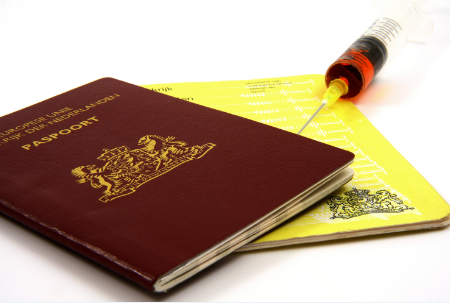 De publieke gezondheidszorg van gemeenten
Preventieve en collectieve maatregelen
Infectieziektebestrijding;
Preventieve ouderenzorg;
Preventieve jeugdgezondheidszorg;
Monitoren volksgezondheid en algemene bevorderingstaken.

Gevarieerd werkveld en moeilijk af te bakenen

Jaarlijkse bestedingen gemeenten naar schatting 835 mln.

Gemeenten primair verantwoordelijk
Maar 9% is op de hoogte van rol gemeente in stelsel  GGD!
2
De publieke gezondheidszorg
Beleidsvrijheid varieert per vakgebied
‘Harde’ taken: infectieziektebestrijding, JGZ.
‘Zachte’ taken: gezondheidsbevordering, OGZ.

Verbinding nationaal beleid:
Rijksnota <-> Gemeentelijke nota
Preventiecyclus




Dit onderzoek: analyse inzet v/d middelen: kosten van gemeenten
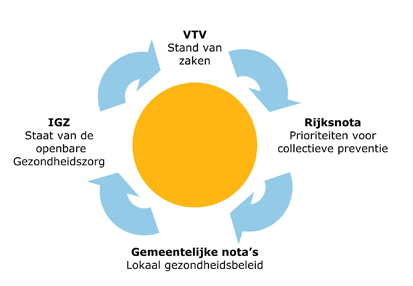 3
Uitvoering: Gemeente <-> GGD
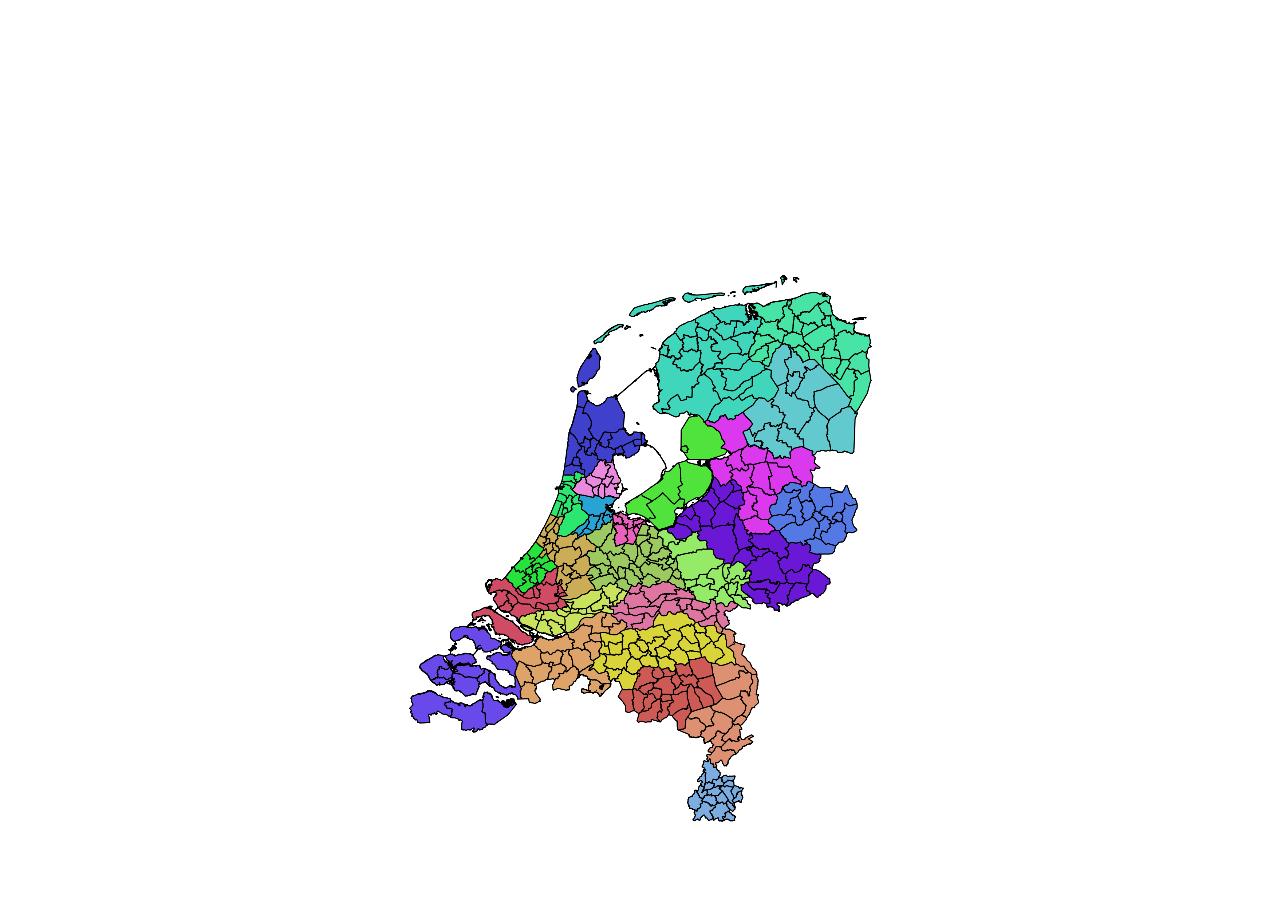 GGD’en voeren groot deel taken in opdracht van gemeenten uit

25 heterogene GGD’en qua omvang, takenpakket, tarieven
Omvang 0,25 mln. – 1,3 mln. inwoners

2/3 middelen GGD komt van gemeenten

Gemeenten besteden de meeste maar niet altijd alle taken uit aan GGD’en
GGD’en kunnen ook markttaken uitvoeren
4
Recente ontwikkelingen
Veel aandacht voor de publieke gezondheidszorg:

AEF (2013): Borging van de publieke gezondheid en de positie van de GGD
AEF (2017): De GGD in beeld
Cebeon (2017): Lokaal gezondheidsbeleid: landelijke inventarisatie 2017
GGD GHOR (2016): Publieke Gezondheid borgen
RIVM (2017): Indicatorenset voor het stelsel van de publieke gezondheidszorg


VWS/VNG (2014): Stimuleringsprogramma Betrouwbare Publieke Gezondheid
Inzicht in de inzet en effectiviteit van de publieke gezondheid
Ontwikkelen pijlers GGD’en
Uniformering taken
5
Onderzoeksopzet 1/2
Uitgangspunt: analyse van kosten

Verband met demografische/sociaal-economische samenstelling
Jongeren;
Ouderen;
Aandeel minderheden;
6
Productie
Bevolkingssamenstelling
Productie van allerlei preventie activiteiten niet uit te drukken in meetbare kengetallen

Maatstaven:
Aantal inwoners;
Aantal bedrijfsvestigingen
Aandeel 0-20 jarigen
Aandeel 20-65 jarigen
Aandeel 65-plussers
Aandeel minderheden
Aandeel uitkeringsgerechtigden
Aandeel huishoudens met lage inkomens
Aandeel gerformeerde inwoners
Empirisch model
Decompositie kosten publieke gezondheidszorg
7
Gegevens: kanttekeningen
Kwaliteit Iv-3 cijfers (kosten) matig

Het onderzoek gaat niet in op:
Effectiviteitsvraagstukken
Gezondheidsverschillen tussen gemeenten
Beleidskaders, Nationaal Preventieakkoord…

Werkelijke productie niet te meten  geen analyse doelmatigheid
8
Onderzoeksopzet 2/2
Welke invloed hebben GGD’en op de kosten van gemeenten?

Hangen de kosten van een gemeente af van de GGD?
Welke tarieven brengen GGD’en gemeenten in rekening?
Zijn gemeenten ingrote GGD’en doelmatiger?


Een hoog GGD tarief:
Groter takenpakket  gemeente hoeft zelf nog weinig te regelen  geen invloed op doelmatigheid
Of: lagere doelmatigheid?
9
Doelmatigheid
Productie
Bevolkingssamenstelling
Productie van allerlei preventie activiteiten niet uit te drukken in meetbare kengetallen

Maatstaven:
Aantal inwoners;
Aantal bedrijfsvestigingen
GGD Omvang

Indicator per GGD
Aandeel 0-20 jarigen
Aandeel 20-65 jarigen
Aandeel 65-plussers
Aandeel minderheden
Aandeel uitkeringsgerechtigden
Aandeel huishoudens met lage inkomens
Aandeel gerformeerde inwoners
Empirisch model
Decompositie kosten publieke gezondheidszorg
10
Resultaten: demografische en sociaal-economische opbouw
Uitgaven voornamelijk inwonersafhankelijk

Opvallend: zeer beperkte invloed van demografische en sociaal-economische samenstelling 

Aandeel ouderen hangt negatief samen met uitgaven
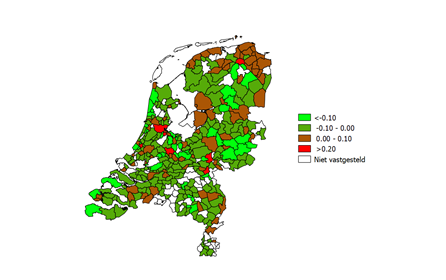 11
Resultaten: GGD’en
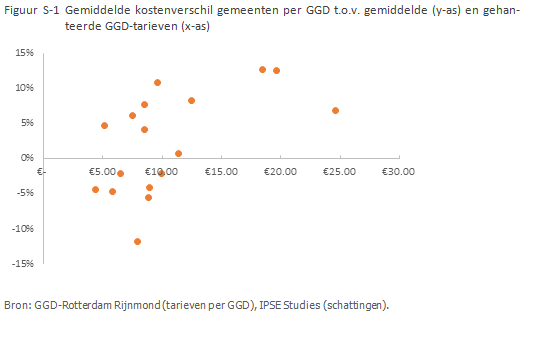 Kosten gemeenten gemiddeld 12% lager dan gemeenten in andere GGD’en
12
Resultaten: GGD’en
Kostenverschillen tussen GGD’en aanzienlijk maar niet significant

Licht maar dus niet significant verband tarieven en kosten

Heterogeniteit tariefstructuur GGD’en opvallend in licht van gewenste uniformering

Vraag rijst of gemeente voldoende inspraak heeft in organisatie van GGD

Omvang GGD is verder niet van invloed op de kosten van gemeenten
13
Samenvatting
Weinig samenhang kosten met demografische en sociaal-economische samenstelling

Opvallend gezien focus op risicogroepen  kosten zitten mogelijk in vervolgzorgtrajecten

Invloed voorkeuren van bestuurders en inwoners vermoedelijk bepalender  ook voor de geleverde productie (Cebeon, 2017)

Forse variatie tarieven GGD’en
Beperkt negatief verband hoog tarief met doelmatigheid 

Ondanks toegenomen aandacht voor de sector nog steeds weinig inzicht én focus op (financiële) inzet middelen
Aanbevelingen
Blijvende aandacht voor inzichtelijk maken prestaties en inzet middelen publieke gezondheidszorg gewenst

Maak onderscheid tussen meetbare en wettelijk ‘harde’ taken zoals infectieziektebestrijding en ‘zachte’ en beleidsvrije taken

Benchmarks en richtlijnen voor inzet financiële middelen harde taken goed mogelijk  benchmark GGD’en

Werk rol en relatie GGD <-> gemeente verder uit